CALCULUS
Volume by slices and
the disk and washer methods:
Problems
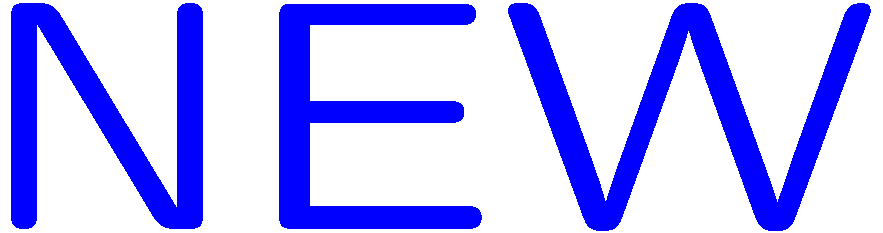 1
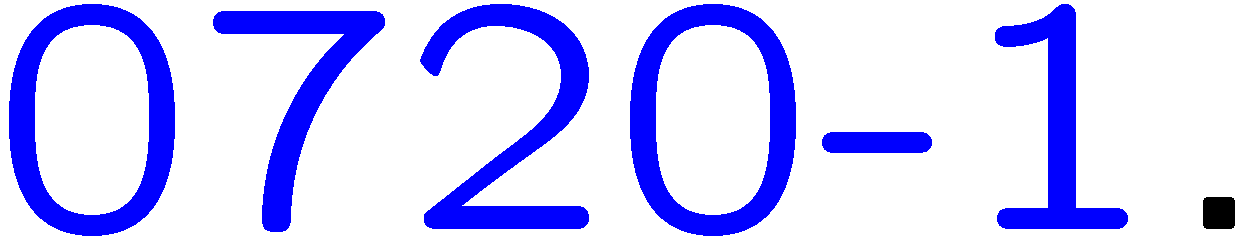 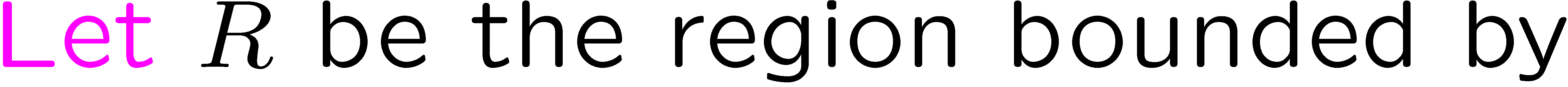 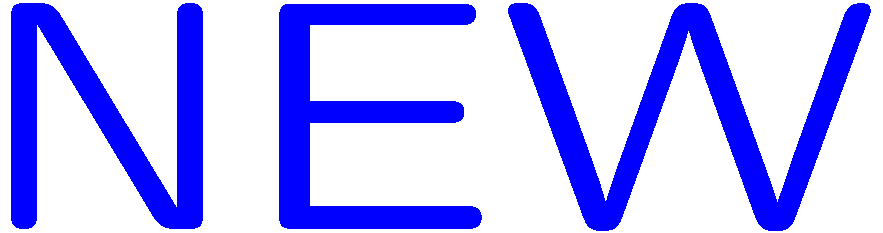 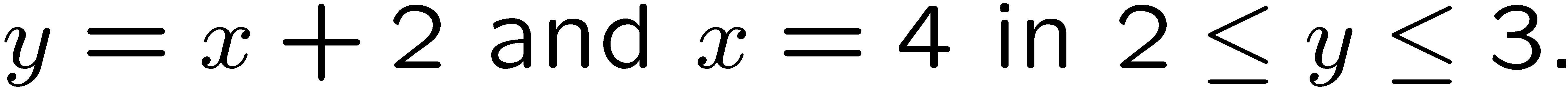 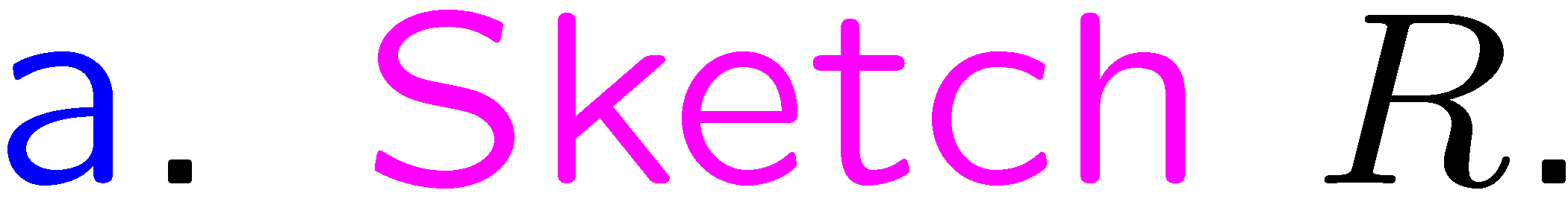 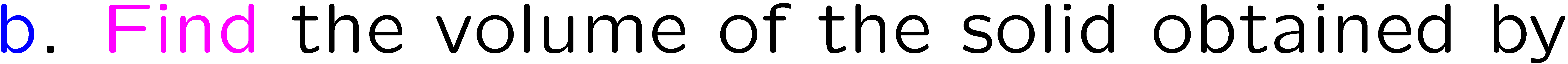 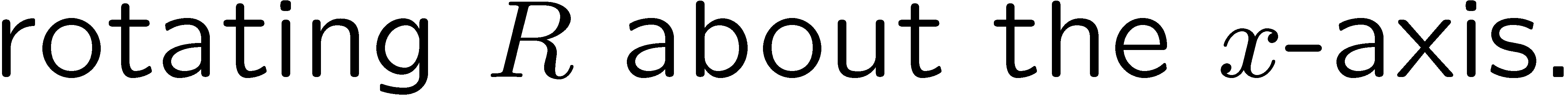 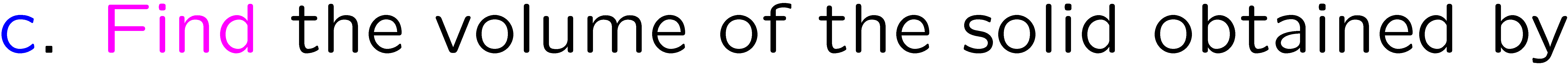 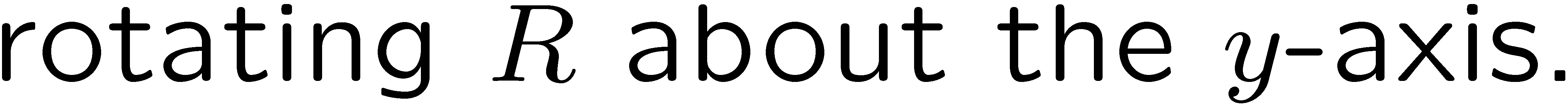 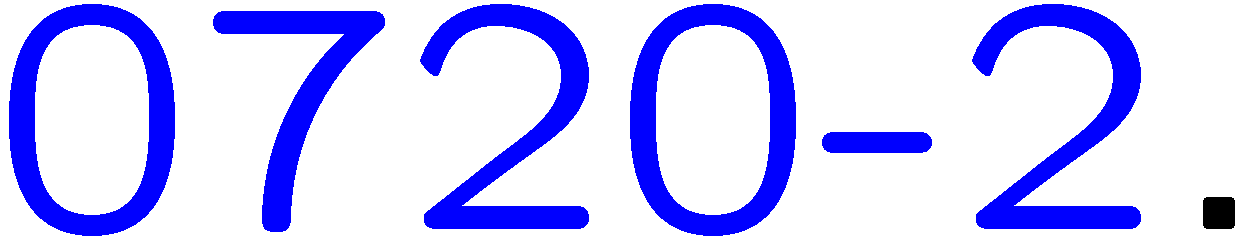 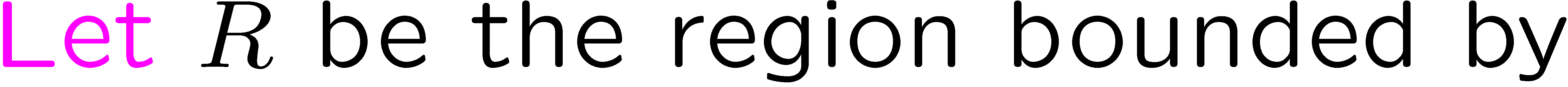 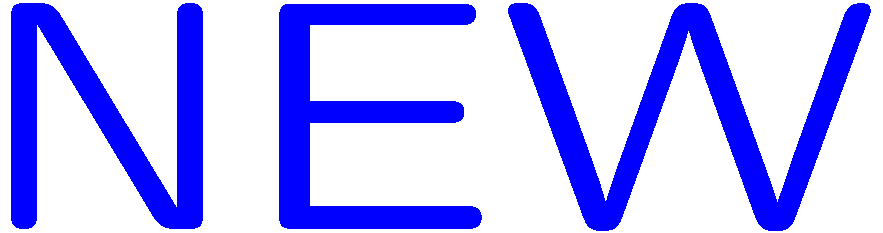 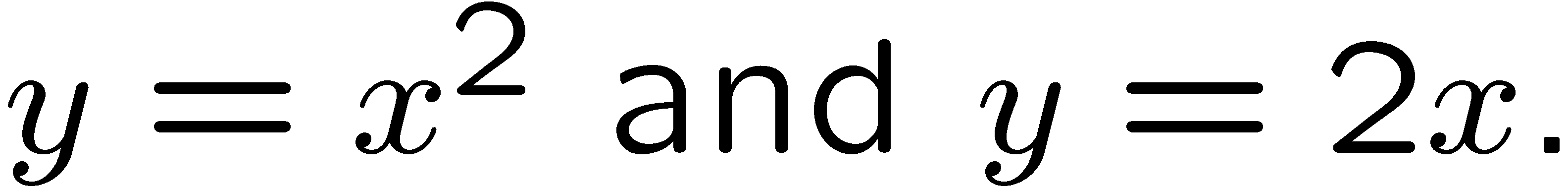 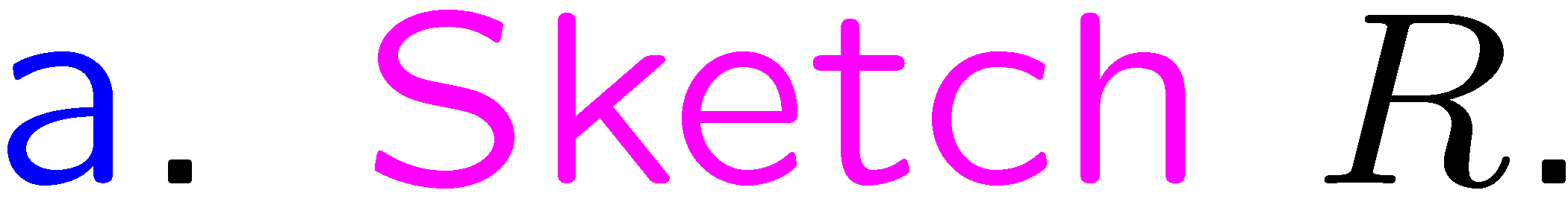 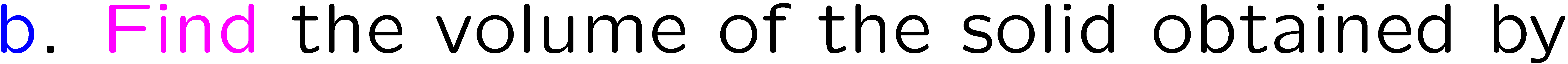 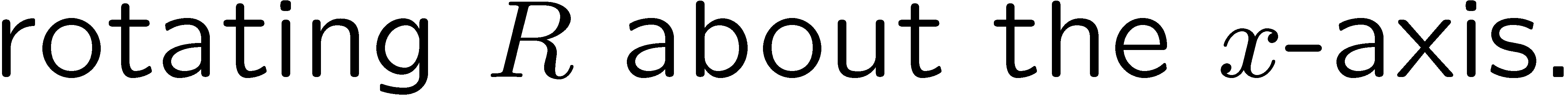 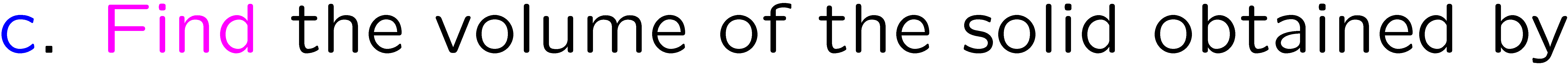 2
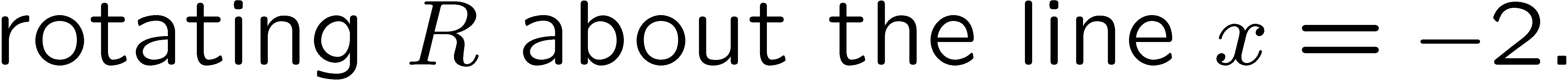 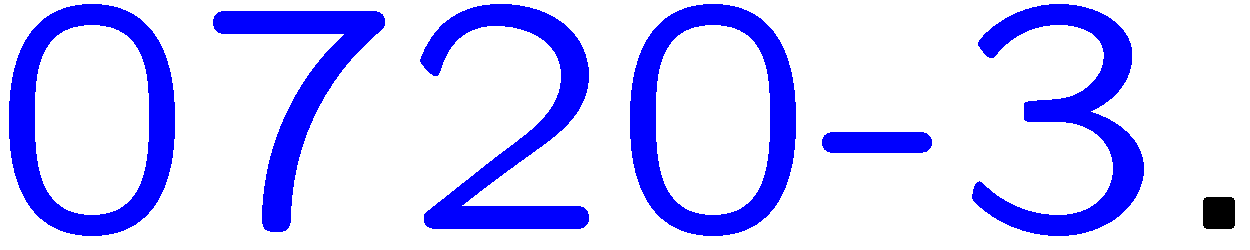 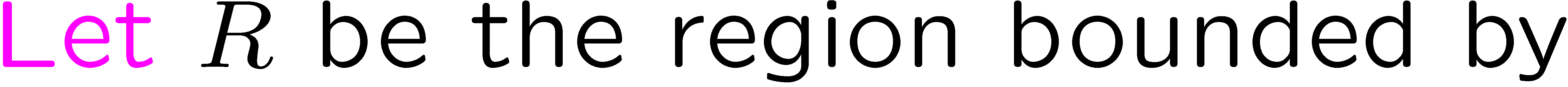 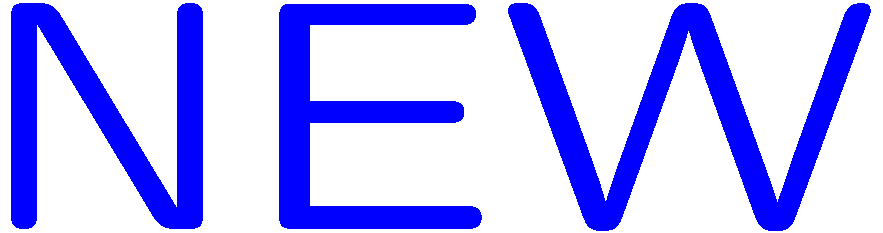 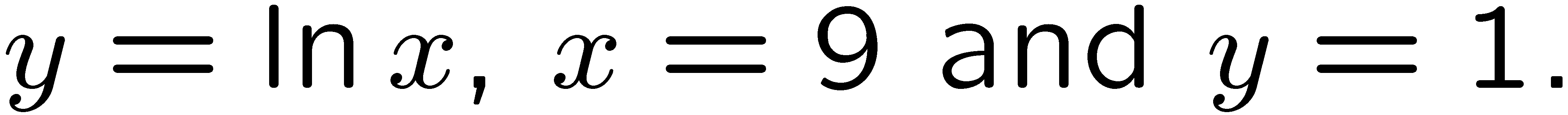 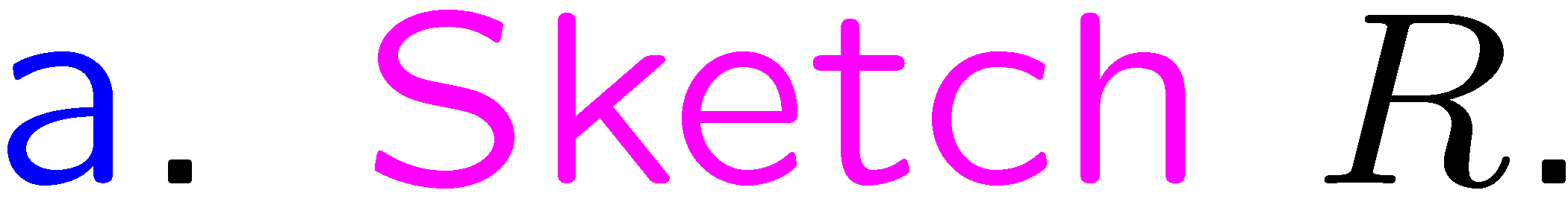 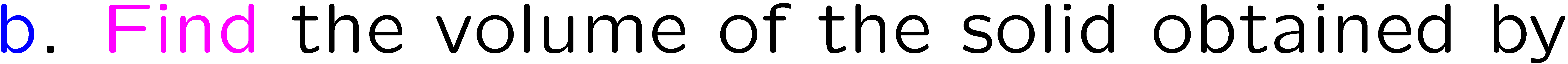 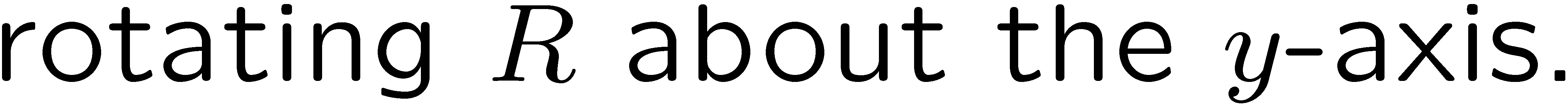 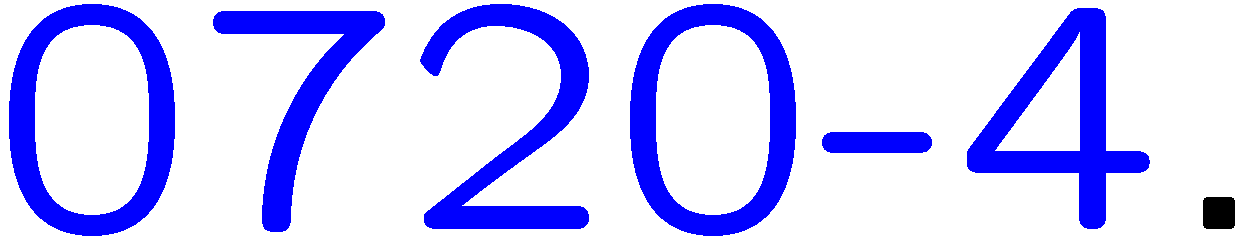 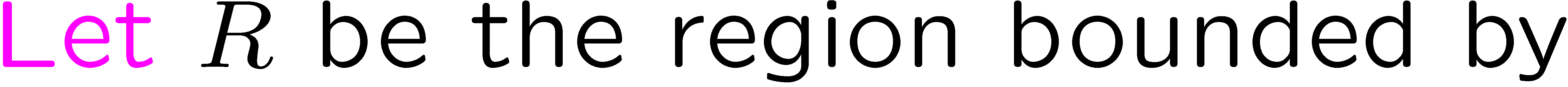 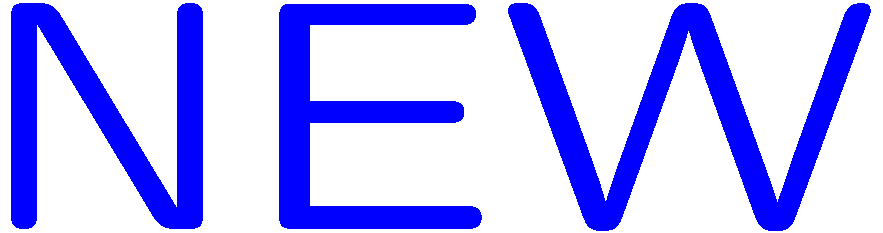 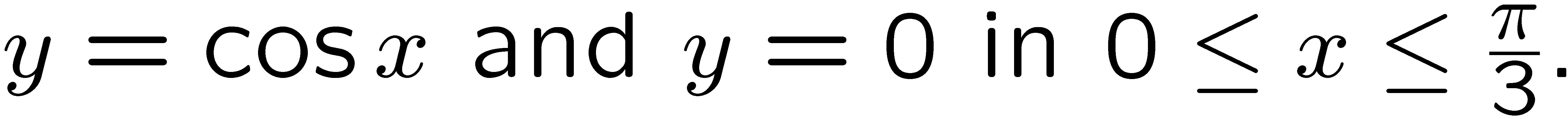 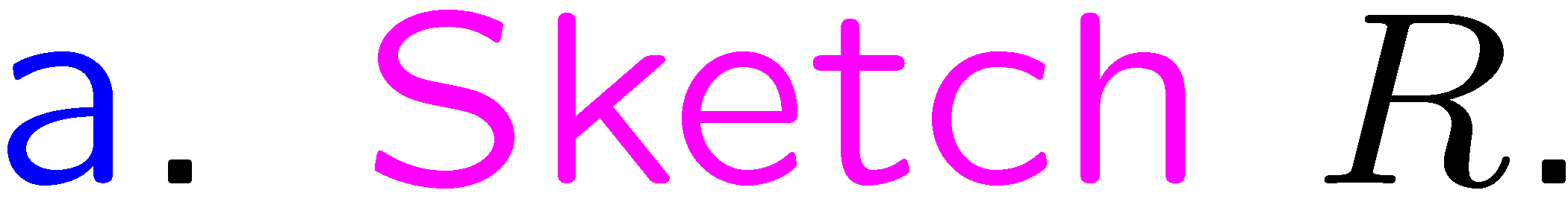 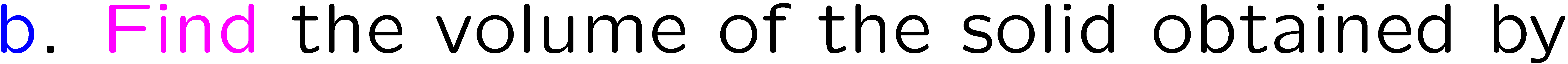 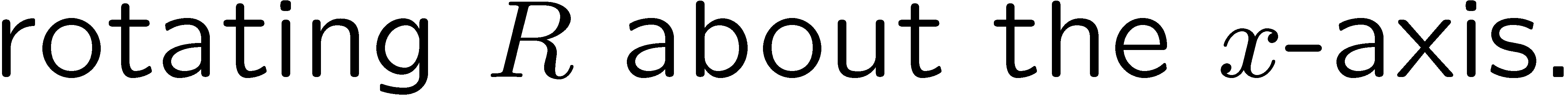 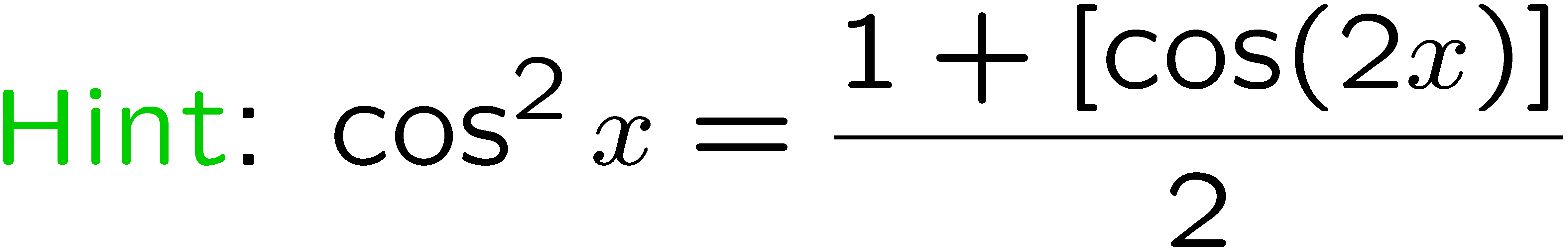 3
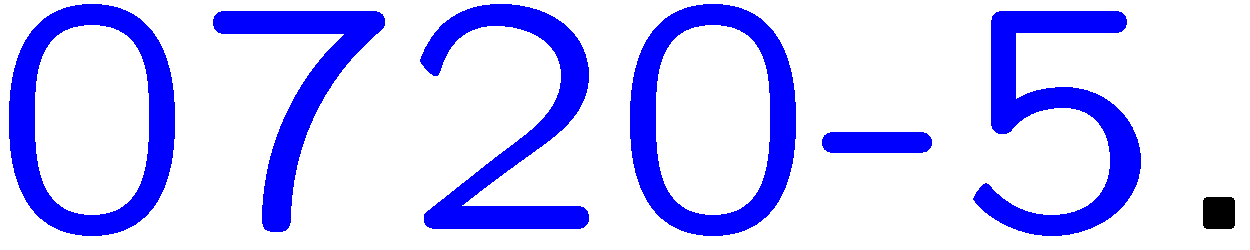 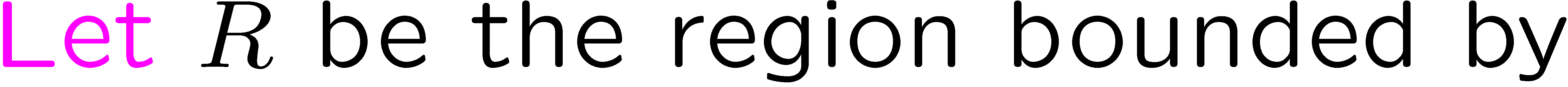 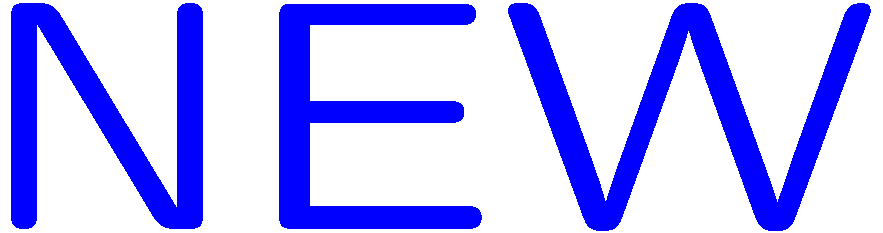 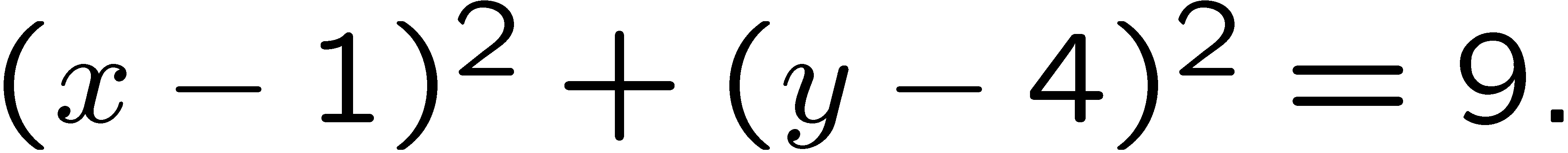 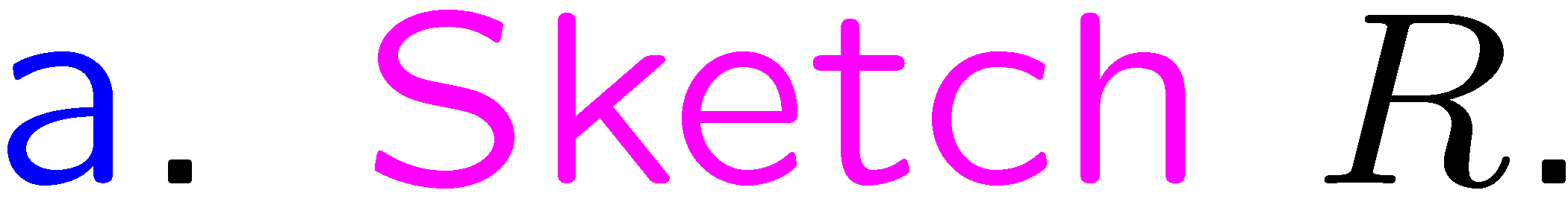 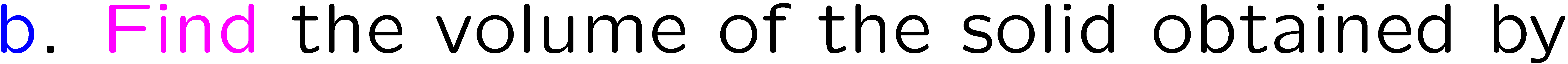 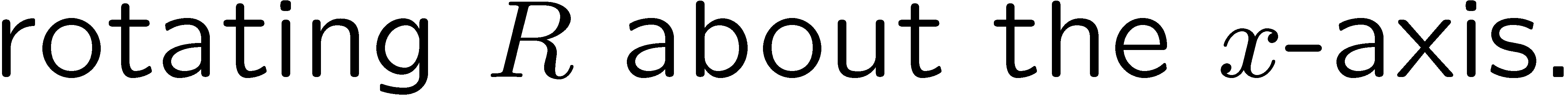 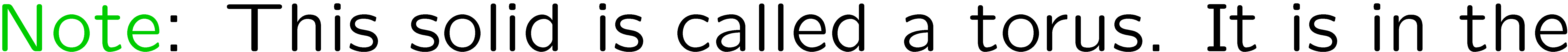 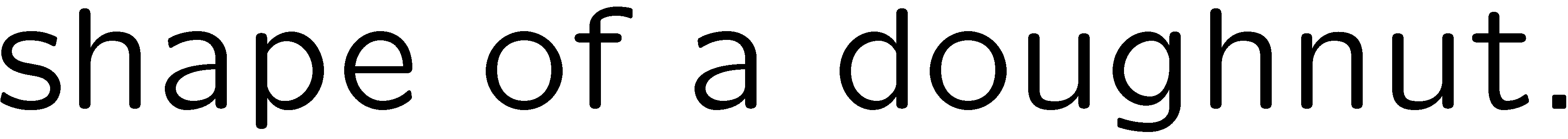 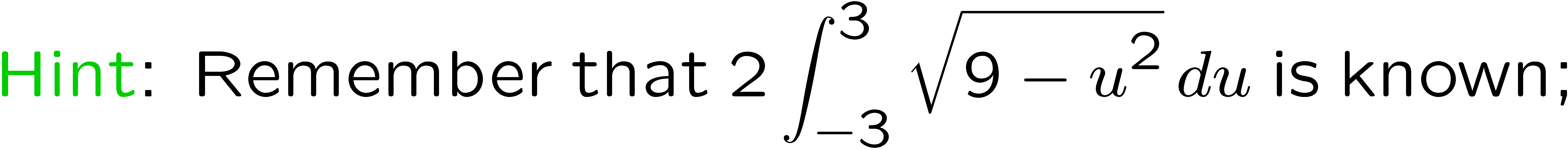 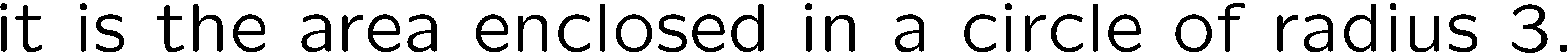 4
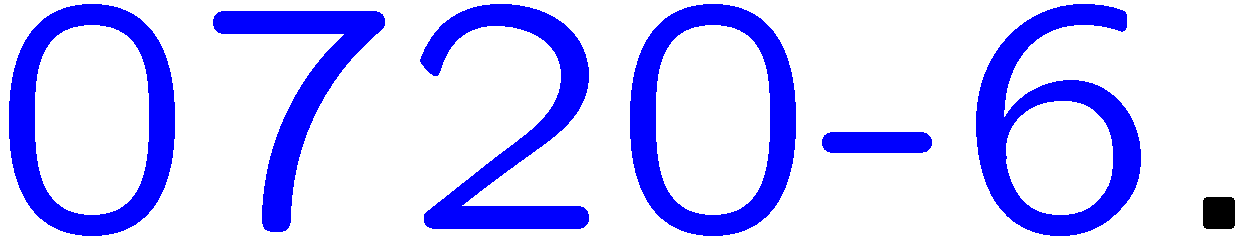 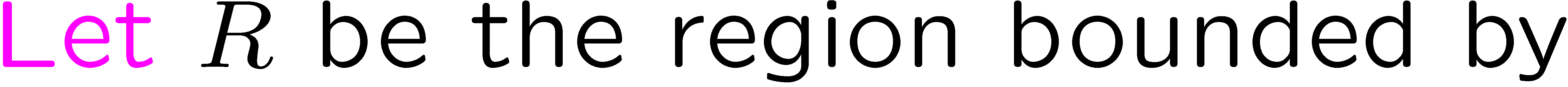 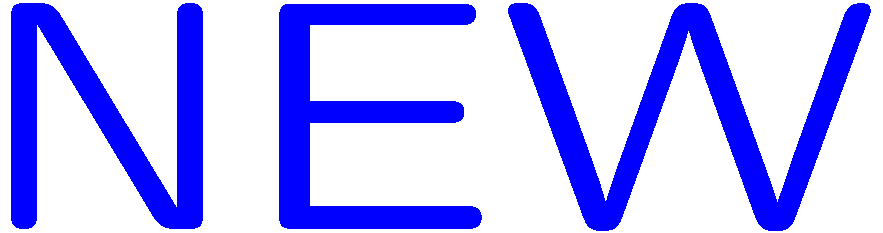 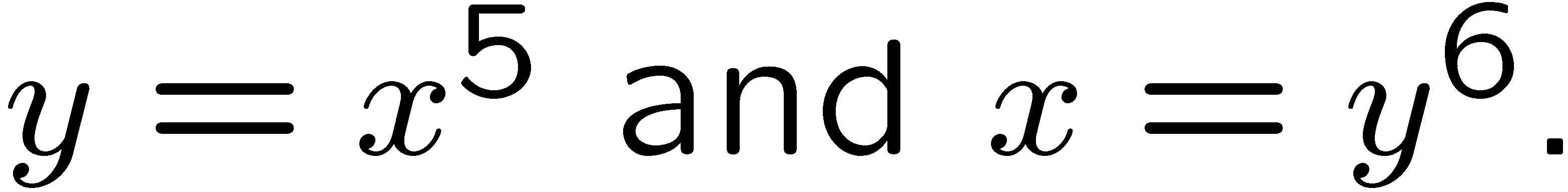 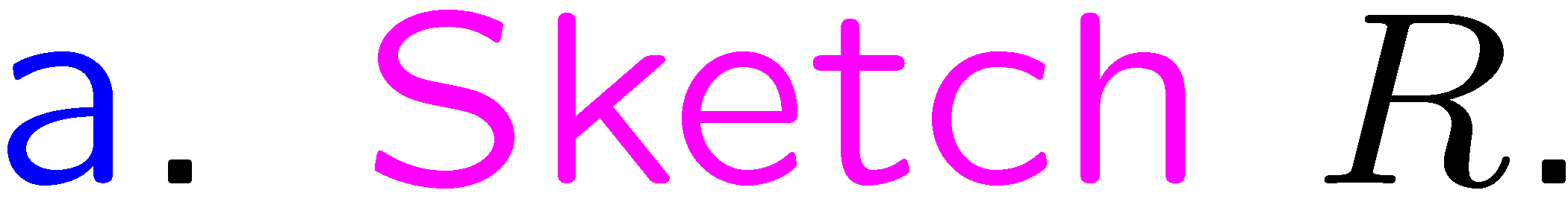 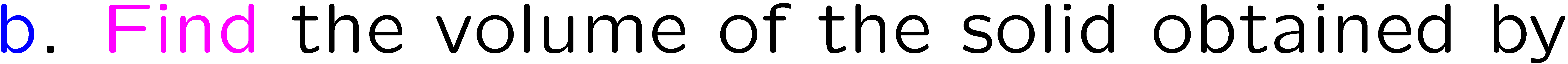 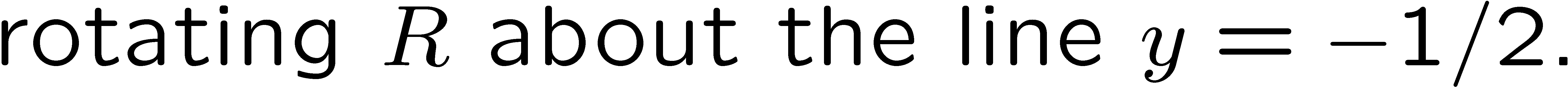 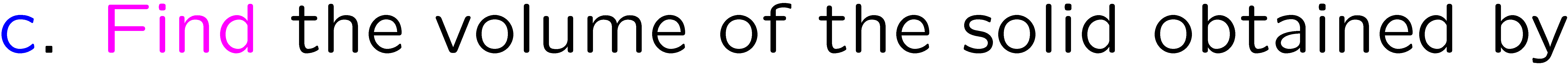 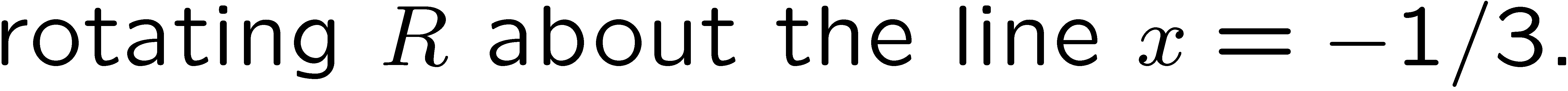 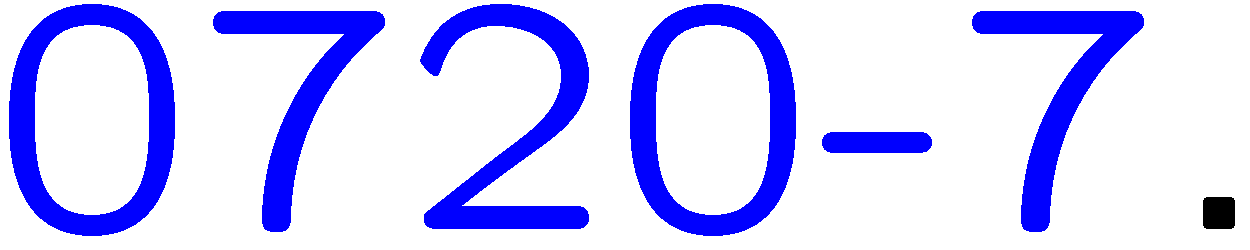 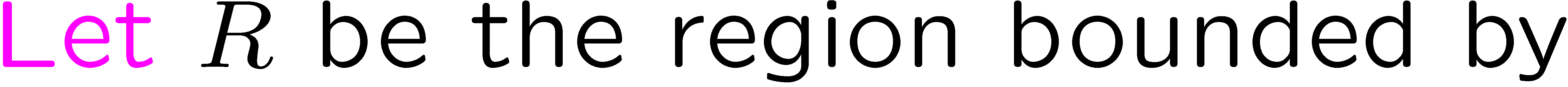 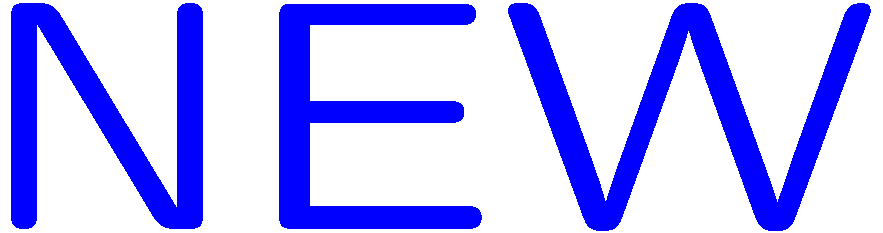 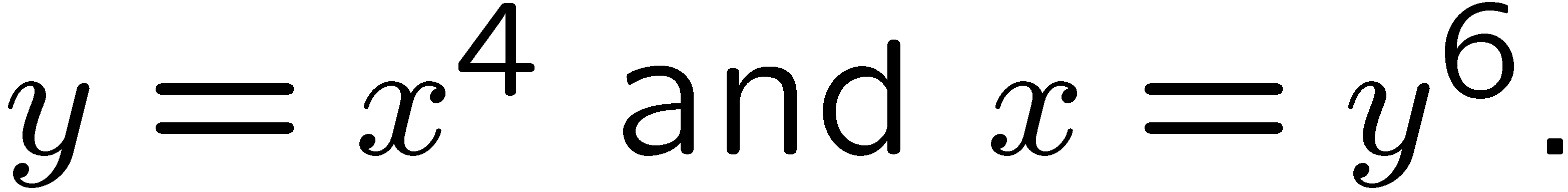 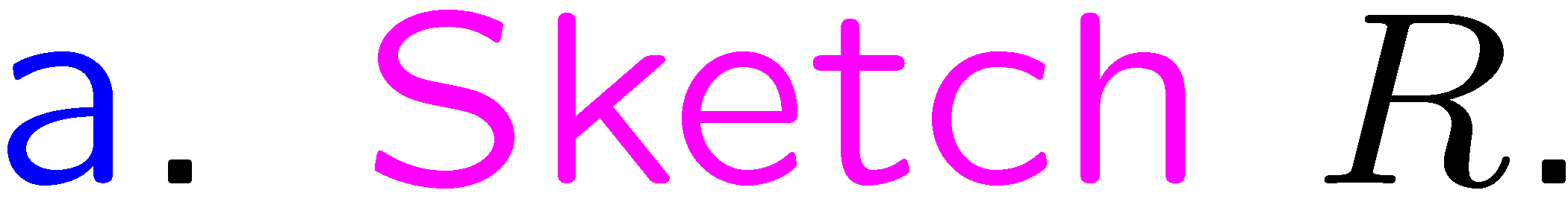 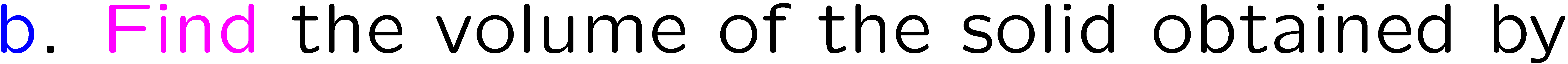 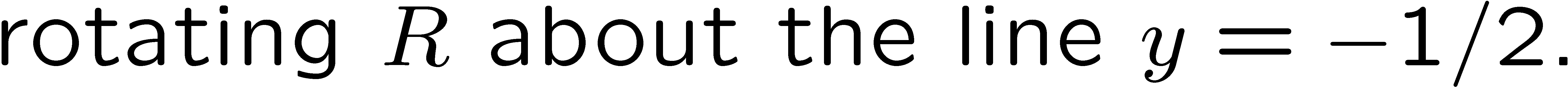 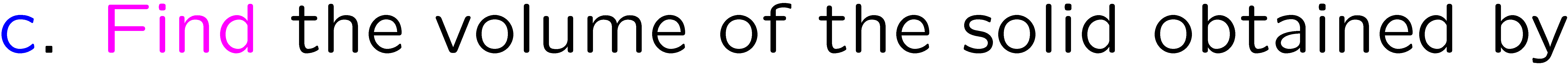 5
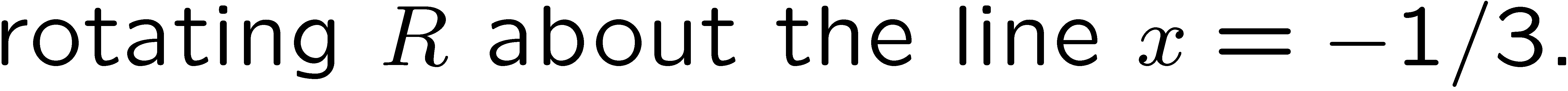 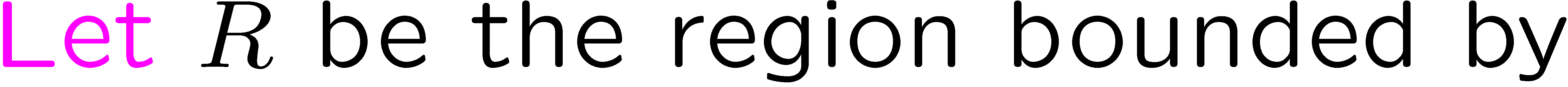 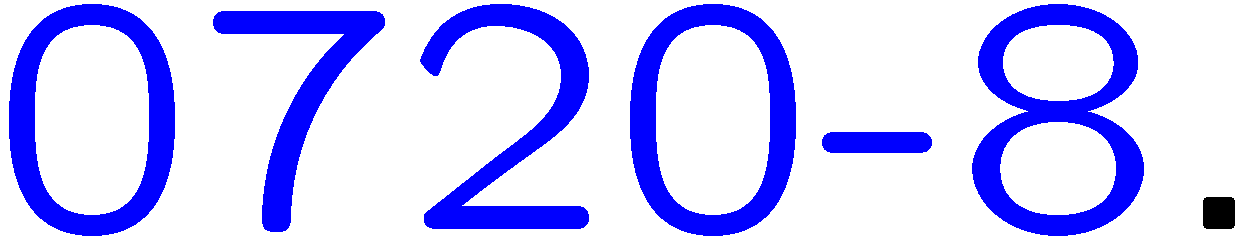 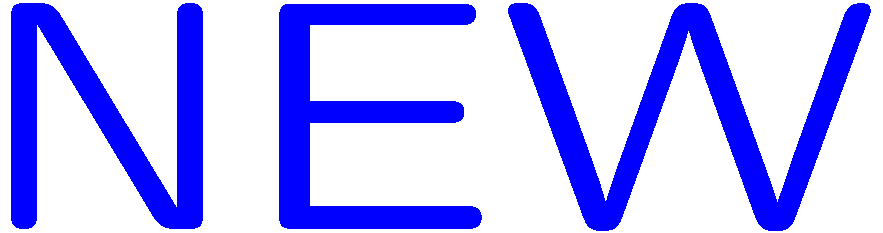 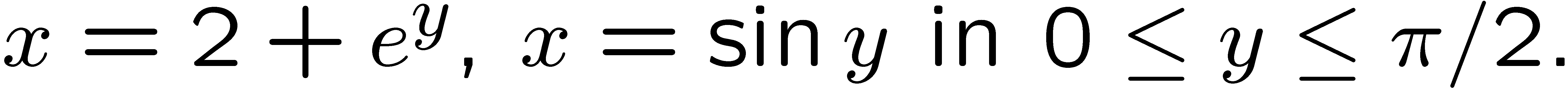 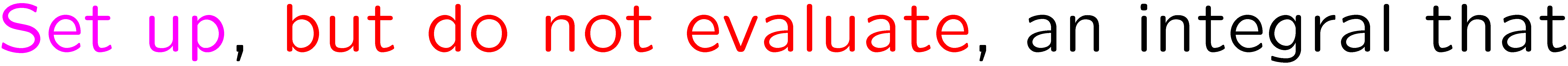 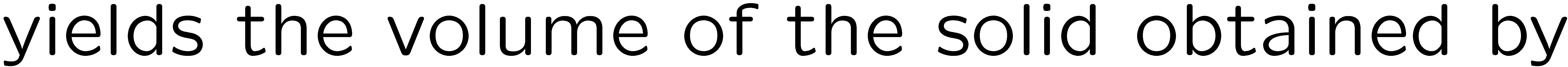 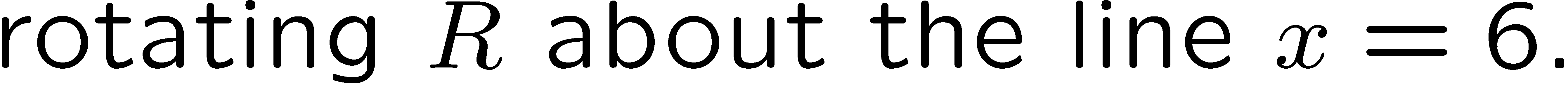 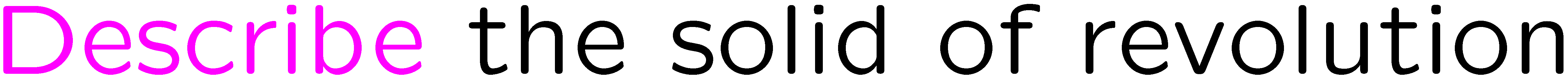 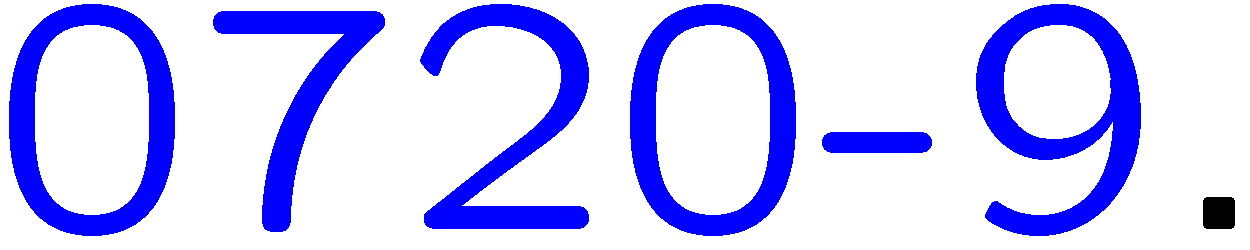 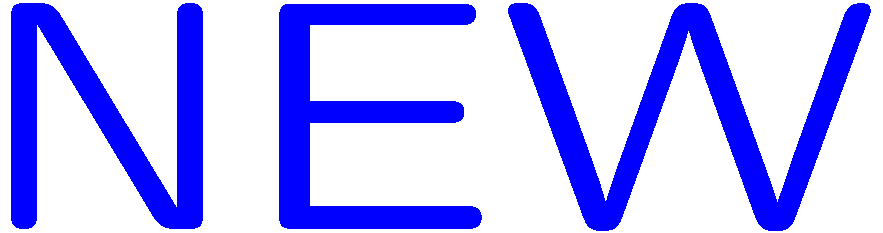 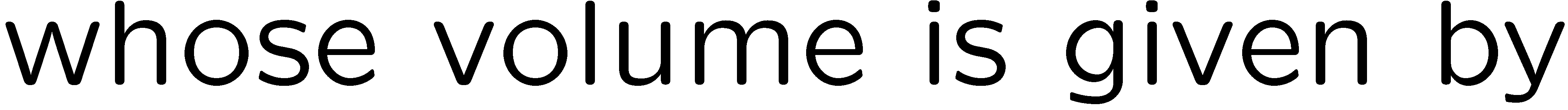 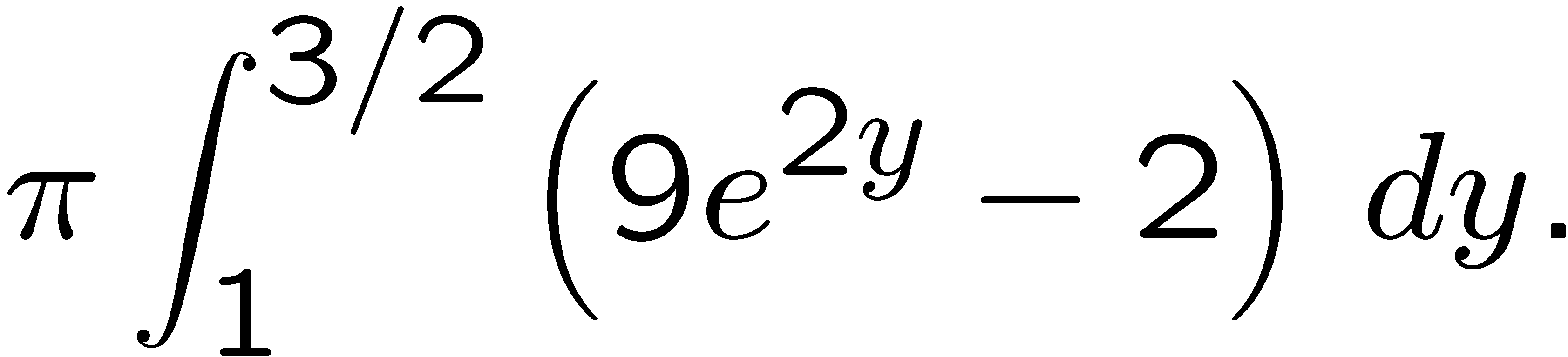 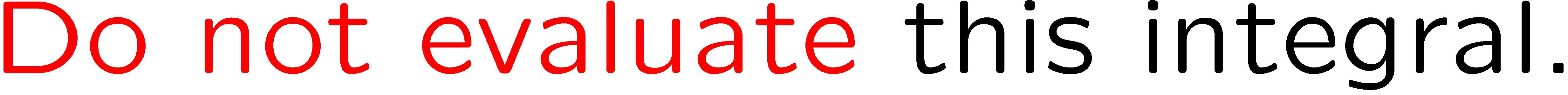 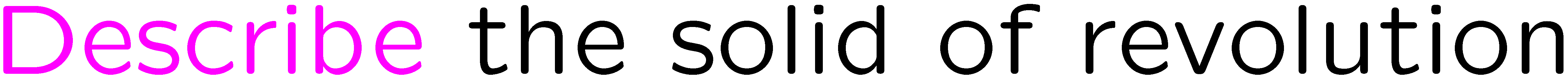 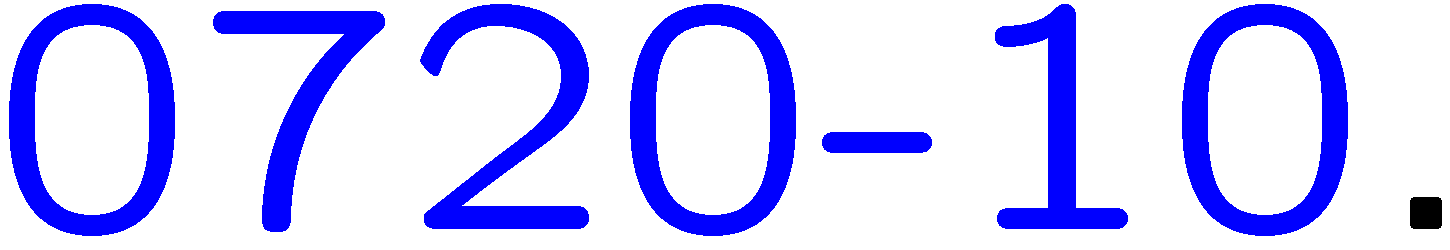 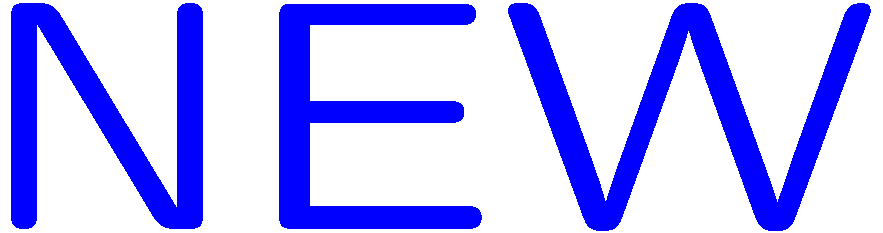 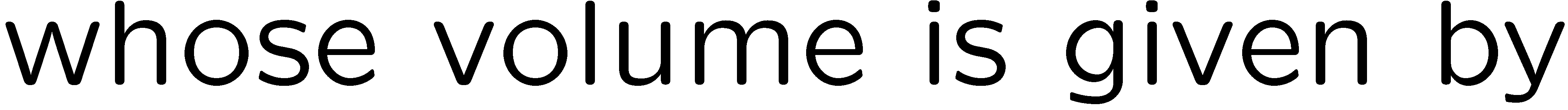 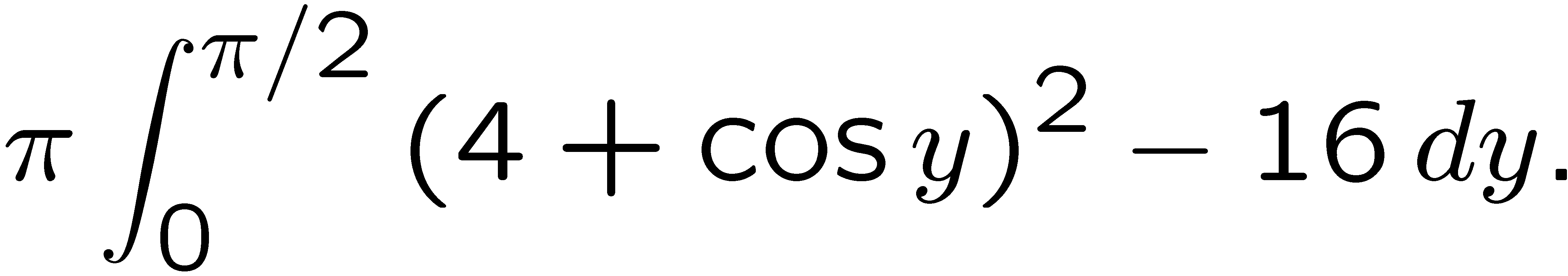 6
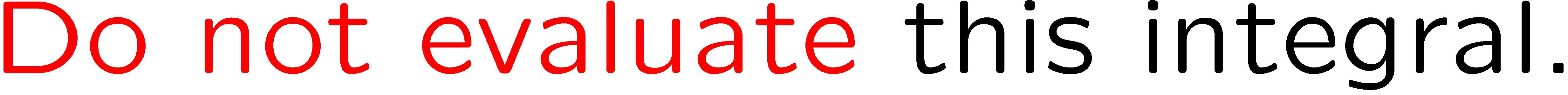 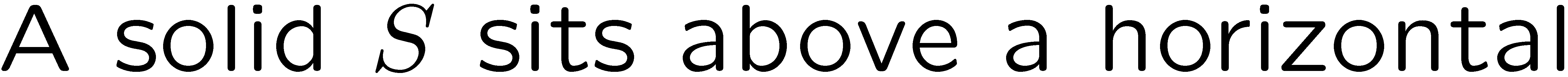 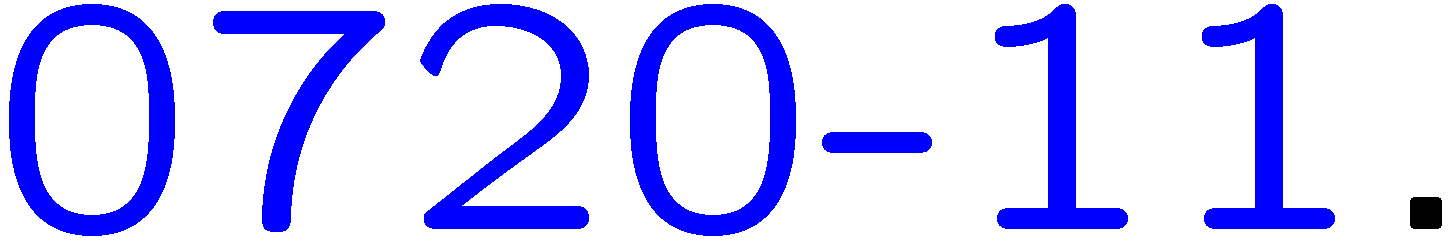 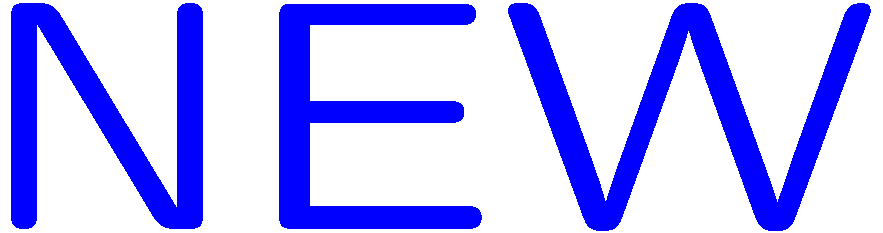 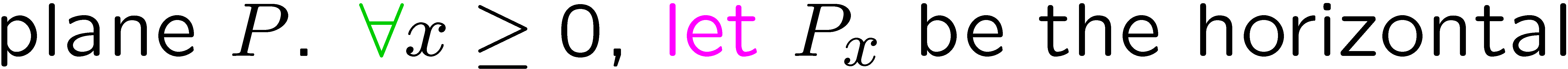 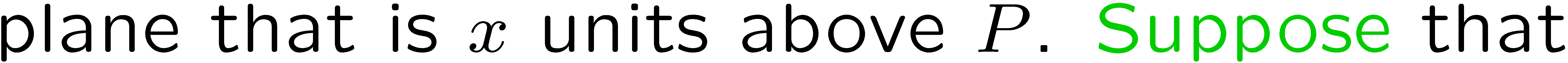 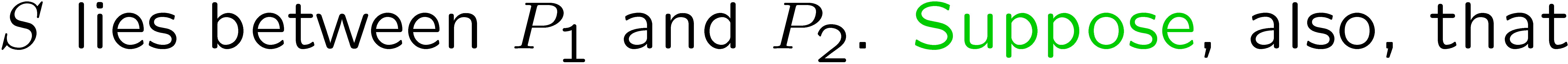 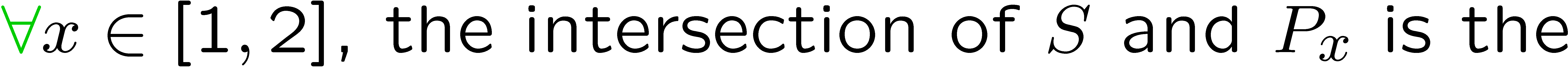 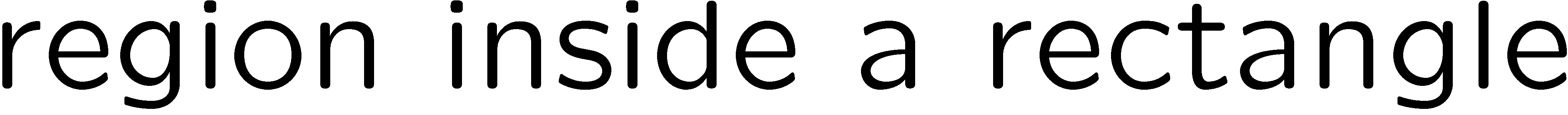 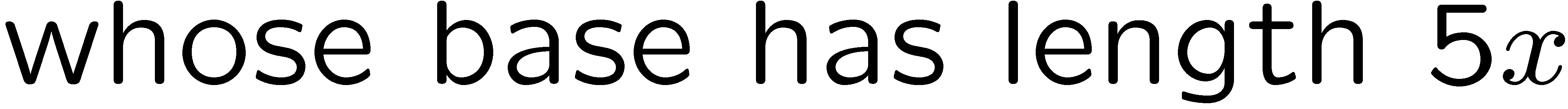 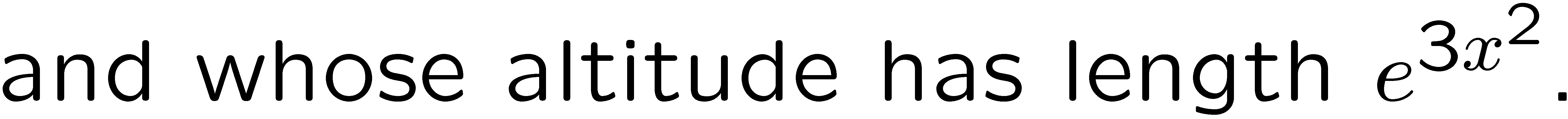 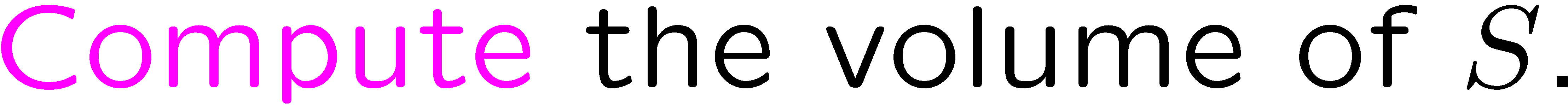 7
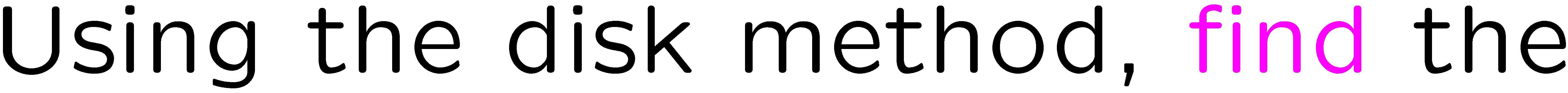 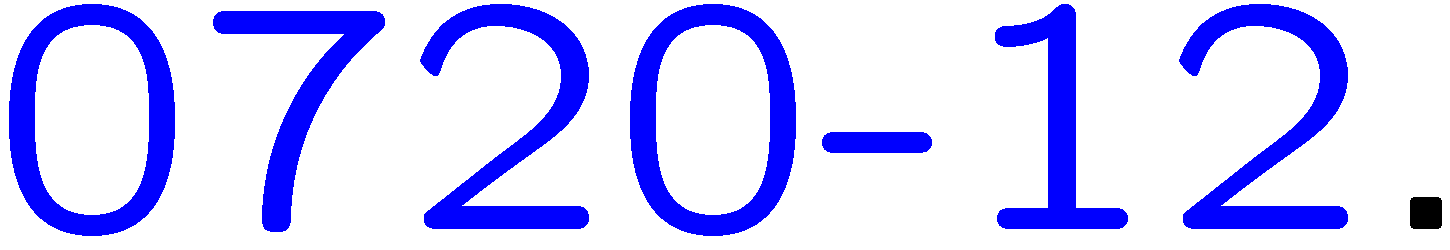 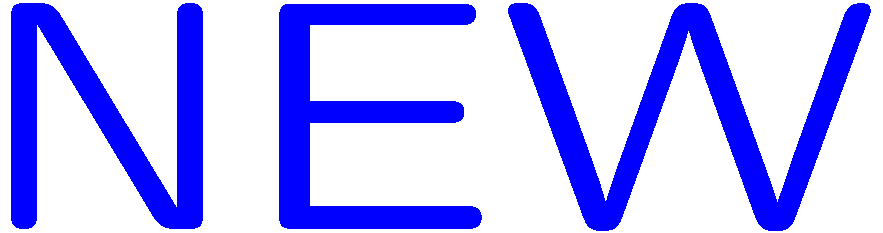 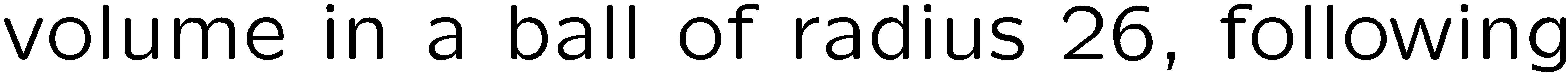 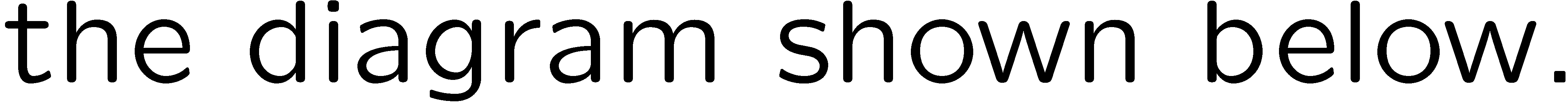 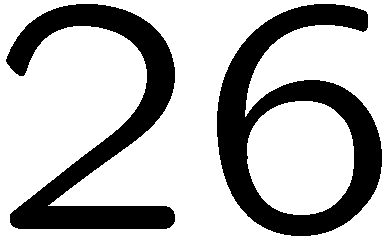 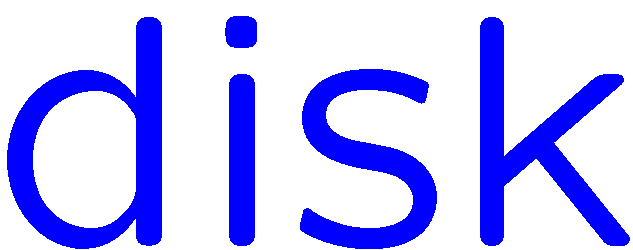 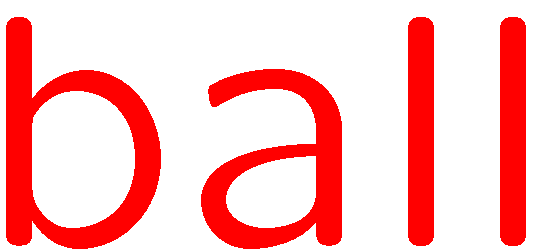 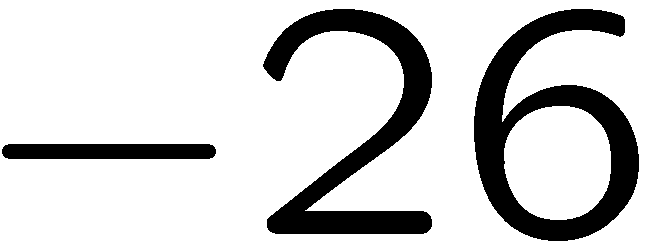 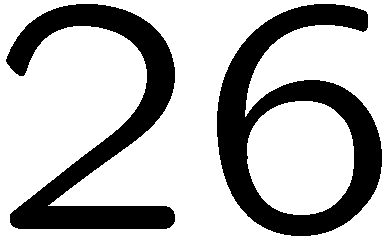 8
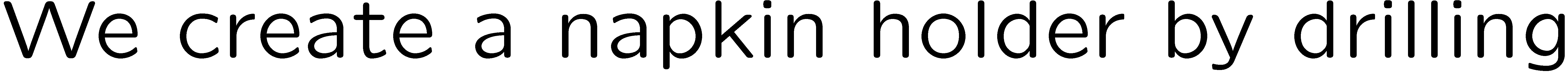 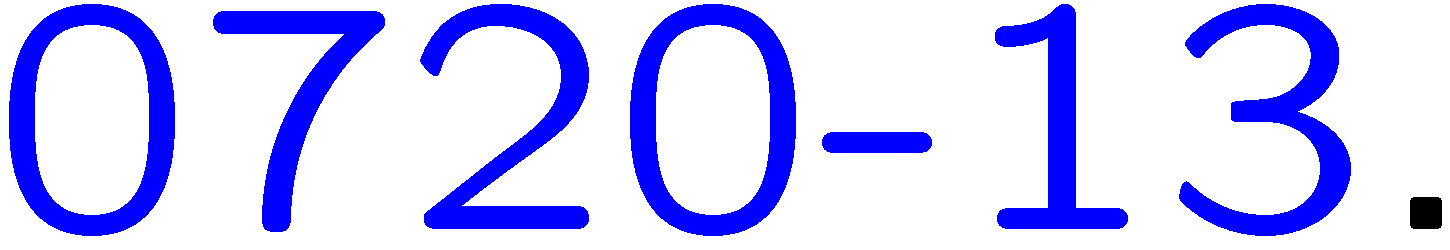 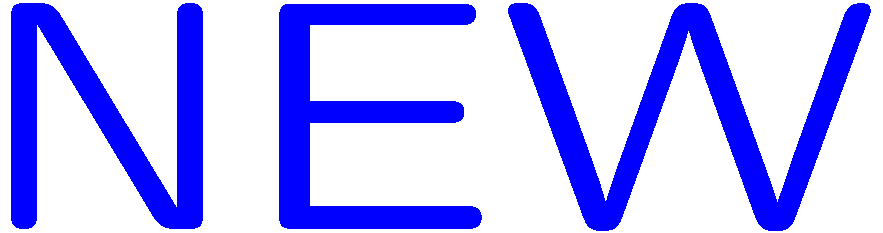 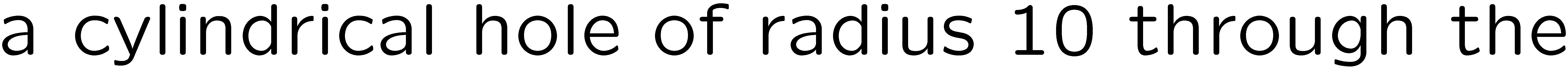 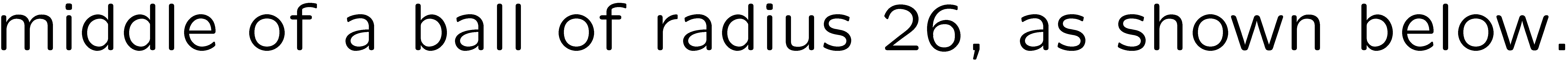 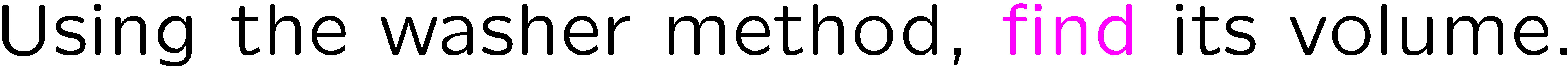 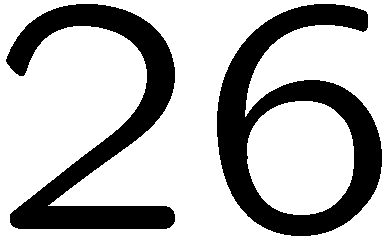 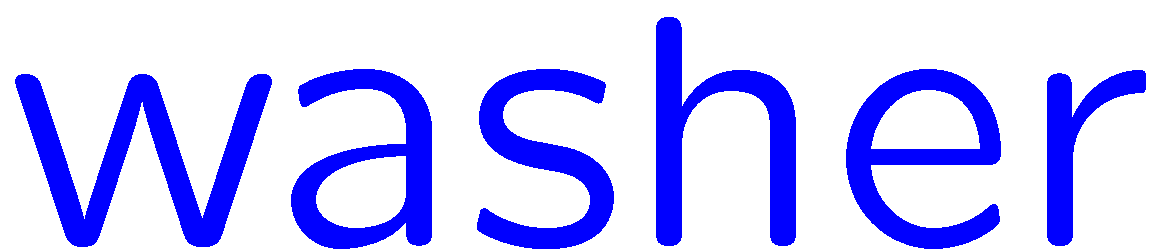 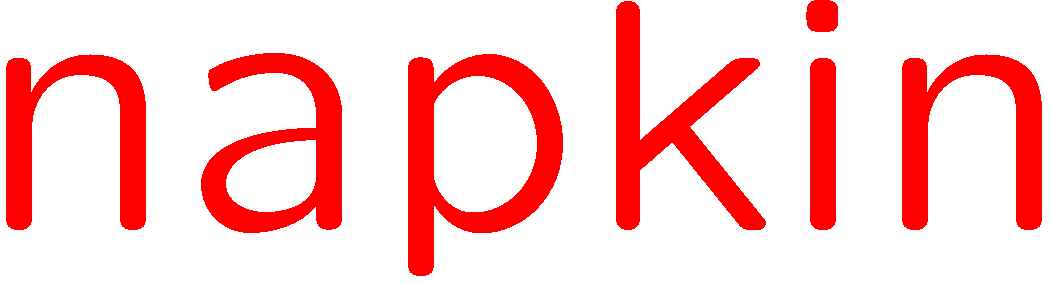 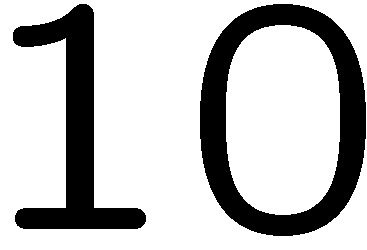 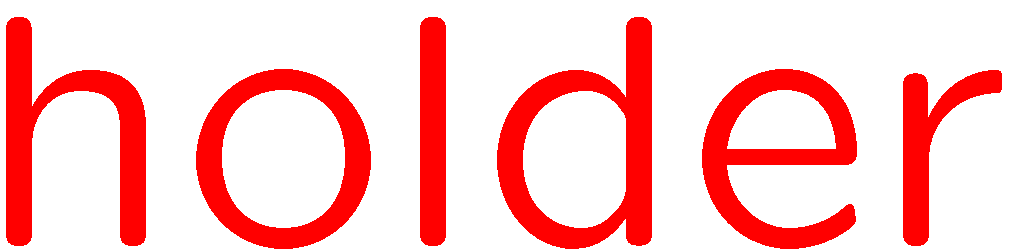 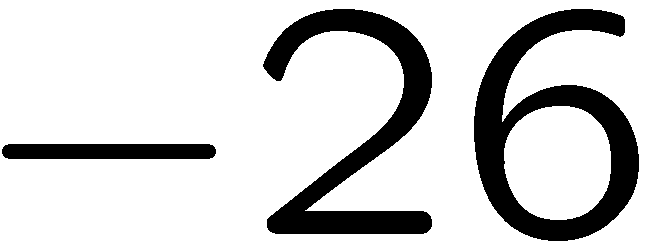 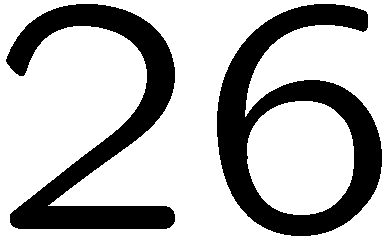 9